Self Study Report of GOVT. KANGLA MANJHI COLLEGE DOUNDI
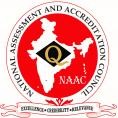 SELF STUDY REPORT
FOR
1st CYCLE OF ACCREDITATION
GOVT. KANGLA MANJHI COLLEGE DOUNDI
GOVT KANGLA MANJHI MAHAVIDYALAYA DONDI, DISTT- BALOD,CG  491230
www.govtkmcollegedondi.com
Submitted To
NATIONAL ASSESSMENT AND ACCREDITATION COUNCIL  BANGALORE

November 2021
Page 1/94
24-01-2022 03:48:25
Self Study Report of GOVT. KANGLA MANJHI COLLEGE DOUNDI
EXECUTIVE SUMMARY	
INTRODUCTION

Govt. Kangla Manjhi college is in Doundi Tehsil, Balod District C.G. It is a

co-education institution fully funded by the C.G. state Govt. The College is affliliated to Hemchand  Yadav Vishvavidyalaya Durg (C.G.) and it Recognized temporarily under section of 2 (f) to the  University Grant Commission.
The College offers academic programmers of both UG and PG level degree. There are three  faculties here in degree level – Science, Arts and Commerce. History and Maths faculty started in 2017,  Hindi Literature and sociology started in 2021 at UG level teaching. And in PG degree subjects  Geography and Political science started in 2021. We had applied to the higher education department of  the Govt. of Chhattisgarh to start P.G. in at least three subjects but we got permission for two subjects.  We have self financed PGDCA course in this institution with 40 seats starts from the session 2020-21.  This college is under 2 (f) affiliation temporarily and 12 (B) affiliation is under way.
At present there are seventeen full time teachers working out of 18 posts excluding principal. Due  to covid-19 pandemic teaching work was affected it was being taken online by all the faculty members.
In the current academic session most of students in this college belong to schedule tribe out of  which 70% students are girls. The faculty members including principal go to nearby higher secondary  schools to promote girls for higher education.
The vision of this college is to promote girls of tribal area for higher education. Teachers teach  the students moral values and discipline and take special coaching classes for competitive examinations  apart from curriculum subjects to make them able to compete the examination at present scenario. The  institution publishes biannual college magazine “Manjhi” to make the students aware of writings and  towards literature.
Thus we believe that our role in society is to produce academically, socially and culturally valuable  citizens with a national outlook. We aim at excellence within the limited resources and infrastructure  through functioning at our level best in curricular, co-curricular and extra curricular activities as  regards the strengthening and upliftment of our enrolled students.
Page 10/94
24-01-2022 03:48:29
Self Study Report of GOVT. KANGLA MANJHI COLLEGE DOUNDI
Vision

The institution is situated in the tribal area of the district and it has a clear understanding of the role as an  institution of higher education. The govt. is paying attention to women empowerment. So we too are quite  aware of girls’ higher education and we went to our nearby higher secondary schools to inspire them for higher  education. Consequently at present we have over 70% girl students enrolled. They can play vital role in  shaping the society and the country.


Mission

We aim at excellence while working to our full potentiality within the constraints infrastructure and resources.  Our mission is to be and remain an institution which does its level best to train our students so as to make them  able to avail of the job opportunities in the present competitive scenario. Keeping it in mind the institution  started a special coaching class for the students. We also work, through our various academic - cultural  activities, for the all around development of our students. In short, the mission of our college is to make it an  institution of higher education of excellence which is known for its disciplined.
1.2 Strength, Weakness, Opportunity and Challenges(SWOC)
Institutional Strength

The selection of the faculty is done by Chhattisgarh State Public Service Commission.

Teachers deputed for Orientation and Refresher courses, Seminars, Workshops, Conferences and  short term courses are updated on the changing trends in education and related areas.

Students’ feedback is considered for quality improvement.

Periodically internal student evaluations(unit test , terminal exam and modal test).

Focus on learning- centered education, participatory and interactive learning.

Transparent admission process and strictly follow guidelines of higher education.

Library with good collection of books having two CCTV cameras. Verandah is being used as a  reading room with two CCTV camera in it too.

Two water harvesting systems.

An IQAC is there for quality enhancement of the students and encouraging students to participate
Page 10/94
24-01-2022 03:48:29
Self Study Report of GOVT. KANGLA MANJHI COLLEGE DOUNDI

in co curricular and extra-curricular activities.

Pollution-free and eco-friendly green and clean campus as this institution is surrounded with  forest.

College canteen facility for refreshment.

There is a garden in its campus named after Swami Vivekananda.

NSS Camp, rallies (Aids awareness, Anti dowry, Anti-tobacco, National Integrations)

Sufficient classrooms, computer lab, practical labs and a seminar hall.

Apart from curriculum we	cater human values, social sensitiveness, self-reliance, National  Integration etc. to the students
Institutional Weakness

Scarcity of drinking water.

There is shortage of non teaching staff in the college.
No playground for both outdoor and indoor games of its own.

No library building.

Parking problem.

No NCC.
The college has not boys and girls hostel.


Institutional Opportunity

Encouraging students for competitive examinations and higher studies.
Scope for improvement in sports activities, cultural activities.
Increase in infrastructural facility in the institution.
Scope in PGDCA course as it started in the current session

scope in PG programs as it started in two subjects(Geography and Political Science).

To start skill-development programs such as language skill development.
Page 10/94
24-01-2022 03:48:29
Self Study Report of GOVT. KANGLA MANJHI COLLEGE DOUNDI
Institutional Challenge
Drinking water problem is one of the greatest challenges of the college.

Repair and maintenance of the infrastructural facilities .

Extracurricular talents and ventures are not being nurtured in the current system due to time  constraints.

The college needs a girls hostel for it has 70% girls of total strength.

The college does need the playground for both indoor and outdoor games.
1.3 CRITERIA WISE SUMMARY
Curricular Aspects

This college is an affiliated govt. college, so follows the curriculum designed by the affiliating university  Hemchand yadav Vishvavidyalay durg at the onset of each academic session, the college prepares  academic calendars of its own and all teachers feel duty found to execute the calendar contents into  actual practice with zeal and commitment. Every teacher maintains student’s attendance and daily  teaching registers which are gone through and checked by the principal just after the end of each month.  Teaching plans are prepared by all teachers and they perform their teaching work according to their  plans. This provision acts as an effective monitoring system which keeps the principal and teacher in a  regular contact as regards teaching learning task performed by the college.


Teaching-learning and Evaluation

The college follows strictly the admission guidelines issued by the higher education department of the  govt. of Chhattisgarh. The admission process follows a notified schedule regarding online admission and  issues of admission forms for their regular admission in the college. All the relevant information is given  to the admission seekers along with the admission application forms. The admission are given on the base  of marks obtained in the lost qualifying examination, Govt. reservation policy regarding reservation of  seats for different section of society is strictly followed in the admission process.
The admission committee members interact with the admission seekers as for as possible and  based on the need of the admission seekers advise them regarding their choice of subjects.
The college library had adequate learning – teaching resources. Five different type of news papers
Page 10/94
24-01-2022 03:48:29
Self Study Report of GOVT. KANGLA MANJHI COLLEGE DOUNDI

including English news paper are available in this college. The laibrary verandah is used as a reading  hall which is under surveillance of CCVT camera. Many students take advances of it and strengthen  their knowledge. The Library too has two C.C. TV Camera for surveillance..
The teachers of the college update their knowledge and teaching skills through participating in seminars  conferences and workshops organized by different institutions. Teaching – learning is at the centre of the  college activities.

The Internal Quality Assurance Cell (IQAC) of the college holds meetings in which teaching- learning  progress is discussed.
Teachers attend short- term course, refresher and orientation course organized by the different  universities (HRDC). Periodical tests are conducted to assess the results of the teaching activity  performed by the teacher.
The institution is always conscious of its responsibilities towards the issue of women, staff and students,  social inclusion, environment and socio-cultural issues like discipline and respect for human rights. The  collage maintains and promotes a strong anti- ragging culture.
Research, Innovations and Extension

This college is not a research center still the teachers are motivated to take up research work. They are  sent for the refresher and orientation courses organized by the different universities (HRDC).
The college has an NSS unit and Red Cross unit for both boys and girls. These units do periodic  extension activities through camps and other activities in the nearby villages.


Infrastructure and Learning Resources

The collage has 17 class rooms, a seminar hall and seven labs. The available building infrastructure is  adequate for the students which have taken admission in their institution the new building which is  constructed by the state government fund. It has 06 big rooms and one of these 06 rooms is being used as  library.
Page 10/94
24-01-2022 03:48:29
Self Study Report of GOVT. KANGLA MANJHI COLLEGE DOUNDI

Student Support and Progression

At the beginning of each academic session the collage gives all relevant information regarding admission  policies through whatsapp group, notice board and through the news papers to the admission seekers.

The college students avail of the scholarship provided for eligible sections and subject to the  respective income limits. These scholarships are post metric scholarship for SC/ST/OBC students, BPL  scholarship below poverty line students and minority scholarship for minority community students.  About 85% of our students receive financial assistant by way of these scholarship.
Ramps are avalanche for students with physical disabilities. As for as medical facilities are  concerned, only first aid facility is available. There is no clinic or hospital in the college campus. We had  demanded and written for a playground near the college area for the students and a hostel for the girls as  this college has 70% girls of total strength. And the survey has been done by the Daundi Tehsildar and  the college has been assured for the playground facility. We have a college canteen for refreshment.

The college promotes the participation of student in co-curricular and extra- curricular  activities. Though the collage has not a post of sports officer yet sports activities are done by the active in  change faculty member. All students of the college are given training for the computers.
The college has a career guidance cell comprising of some faculty members. The college has a grievance  reddressal cell also. The college has a cell for prevention of harassment of women. An anti – ragging  committee is also functional in the college.

Annual cultural activities are organized for the students in the month of December in every academic  session. Many students have the chance to show their hidden talents through this program.
The college has keen interest in poetry & prose writing so the college decided to publish a college  magazine named after freedom fighter Kangla Manjhi. In Year 2018 this college published its own  magazine “MANGHI” which duo- annual (2016-17 & 2018-19). In December 2020 the duo- annual  (2019-20 & 2020-21) college magazine “MANGHI” has been published by the institution. It was  redeemed by the vice chancellor of Hemchand Yadav Vishvavidyala Durg (Chhattisgarh).
Due to covid-19 pandemic the student union election was not done. As per University guidelines the  college conducts the election for student council which work for the betterment for the college. At present  we have not a structured system in place to interact with alumni (alumni registration is under process)  and former faculty members. On special occasions like annual function of the college, they are invited as  guests and thus we get to know their opinions regarding our college.
Page 10/94
24-01-2022 03:48:29
Self Study Report of GOVT. KANGLA MANJHI COLLEGE DOUNDI

Governance, Leadership and Management

The Principal is the head of the institution. He provides the strict administrative leadership and guidance  for the effective implementation of the policies regarding quality education is an inclusive way.
The principal constitutes various committees and cells for different activities and task to be performed  by the college.
The Principal interacts with the teaching and non-teaching staff through the meetings of staff council. He  interacts with the students through meetings with office bearers of the students union. The govt. plans  and policies are fully implemented by the college and monitored through established process and  mechanism.
On the administrative side the head clerk is in charge of the college office and its personnel like clerks  and peons. The office works under the overall control of the principal.
On the academic side, each department functions as per directives of the principal. Each science  department has a lab technician and lab attendant to look offer and help practical related equipments  and works. The principal monitors the teaching work of the faculty through checking every month the  attendance and daily diaries maintained by the teachers. To ensure punctuality for the staff in the college  head always strictly follows the arrival time to the college so that to set an example for everyone. And all  of us follow the instruction given by the principal. The college has a system of putting signature in  attendance register by the staff members.
The major sourses of our funding is from state govt. some part of our financial requirement is met  with the funds available with our Janbhagidari Samiti. The fund is spent for betterment and  development of the college.
The college constituted its IQAC in the month of July of 2018. Their meetings take place in which  quality aspects of the college are discussed and necessary decision taken for implementation.


Institutional Values and Best Practices

Govt. Kangla Manjhi College Daundi is an environmental conscious institution. It constantly keeps its  campus green and salubrious through periodic plantation activities. The plants are well taken care of.
Page 10/94
24-01-2022 03:48:29
Self Study Report of GOVT. KANGLA MANJHI COLLEGE DOUNDI

Our energy requirement is met by govt. electricity supply which is almost satisfactory. The college saves  electricity through switching off the buttons when not in use. Almost all our students come from the  nearby rural area. They use bicycles as the means to come to the college. This saves them and the college  atmosphere from the ill – effect of the burning of fossil fuels.
Best Practices
1. Improving Girl’s Higher Education

As this college is situated in tribal area of Balod district which is farthest and oldest tehsil of the district.  More than 65% of total strength is girls students enrolled in this college.

College has succeeded in improving the girls' higher education and empowering them. Every academic  year the number of girls students are more than the boys for the admission.
1. College magazine “Manjhi”
The students studying in this college are talented and very hard working. Due to economic deprivation  and underdeveloped home environment, there are many obstacles in developing their talent in an  adequate manner. For writing skill development and the imagination ability development among the  students the college decided to publish the college magazine of its own. We named the magazine  "Majhi" after the name of freedom fighter Kangla Manjhi with the aim of accelerating the literary  talent of the students.

We started publishing biannual magazine “Manjhi” in 2018. It was the first magazine published by the  institution. Through this magazine, students of the college, parents, local and far-flung people should be  familiar with the contribution of Krantiveer Kangla Manjhi so that every reader of the magazine may  inspire from him.

The publication of the magazine "Manjhi" has increased the tendency of writing among students not  only from theoretical point of view but also from practical point of view. Students diligently search for  material for publication in the journal at practical level. They also use talent at the ground level to  remove social evils. They should be aware of their responsibility towards their society and the nation.  That is the purpose of this magazine.
Page 10/94
24-01-2022 03:48:29
Self Study Report of GOVT. KANGLA MANJHI COLLEGE DOUNDI

The college has installed two water harvesting systems in the college campus which save lots of water to  waste and try to maintain ground water level. In college campus drinking water pipe lines have been  installed by Daundi Nagar Panchayat. As this college has water scarcity, drinking water is supplied from  outside of the campus. Rainy water is used as distilled water in chemistry practical lab.
Page 10/94
24-01-2022 03:48:29
Self Study Report of GOVT. KANGLA MANJHI COLLEGE DOUNDI
PROFILE	
BASIC INFORMATION
Page 10/94
24-01-2022 03:48:29
Self Study Report of GOVT. KANGLA MANJHI COLLEGE DOUNDI
Page 10/94
24-01-2022 03:48:29
Self Study Report of GOVT. KANGLA MANJHI COLLEGE DOUNDI
2.2 ACADEMIC INFORMATION
Page 10/94
24-01-2022 03:48:29
Self Study Report of GOVT. KANGLA MANJHI COLLEGE DOUNDI
Position Details of Faculty & Staff in the College
Page 10/94
24-01-2022 03:48:29
Self Study Report of GOVT. KANGLA MANJHI COLLEGE DOUNDI
Page 10/94
24-01-2022 03:48:29
Self Study Report of GOVT. KANGLA MANJHI COLLEGE DOUNDI
Qualification Details of the Teaching Staff
Page 10/94
24-01-2022 03:48:29
Self Study Report of GOVT. KANGLA MANJHI COLLEGE DOUNDI
Provide the Following Details of Students Enrolled in the College During the Current Academic Year
Page 10/94
24-01-2022 03:48:29
Self Study Report of GOVT. KANGLA MANJHI COLLEGE DOUNDI
Page 10/94
24-01-2022 03:48:29
Self Study Report of GOVT. KANGLA MANJHI COLLEGE DOUNDI
Page 10/94
24-01-2022 03:48:29
Self Study Report of GOVT. KANGLA MANJHI COLLEGE DOUNDI
Extended Profile	
1 Program
1.1

Number of courses offered by the Institution across all programs during the last five years
1.2

Number of programs offered year-wise for last five years
2 Students
2.1

Number of students year-wise during last five years
2.2

Number of seats earmarked for reserved category as per GOI/State Govt rule year-wise during last five  years
Page 10/94
24-01-2022 03:48:29
Self Study Report of GOVT. KANGLA MANJHI COLLEGE DOUNDI
2.3

Number of outgoing / final year students year-wise during last five years
3 Teachers
3.1

Number of full time teachers year-wise during the last five years
3.2

Number of sanctioned posts year-wise during last five years
4 Institution
4.1

Total number of classrooms and seminar halls
Page 10/94
24-01-2022 03:48:29
Self Study Report of GOVT. KANGLA MANJHI COLLEGE DOUNDI
Response: 18

4.2

Total Expenditure excluding salary year-wise during last five years ( INR in Lakhs)
4.3
Number of Computers  Response: 32
Page 10/94
24-01-2022 03:48:29
Self Study Report of GOVT. KANGLA MANJHI COLLEGE DOUNDI
4. Quality Indicator Framework(QIF)	
Criterion 1 - Curricular Aspects	
Curricular Planning and Implementation
The Institution ensures effective curriculum delivery through a well planned and documented  process

Response:

Govt. Kangla Manjhi College Dondi is affiliated to Hemchand University, Durg and it has to follow  the curriculum framed and modeled by the University.

Since 2006, curriculum based on Three Years Degree Course is being followed in the institution. As  the courses offered have their relevance to the goals and objectives, the college aims to inculcate the  highest intellectual standards through Academic commitment.

To ensure that the University curriculum is followed in the best of the spirit, the college plans and  follows followings:-

The Annual Academic Calendar is prepared in advance and is in unison with the Office of the  Commissioner, Directorate of Higher Education, Govt. of Chhattisgarh. We are planning to upload  it on our website in future and it is displayed in the Students Notice Board. Based on this calendar  College prepares its own follow up Academic calendar, which is prepared with the active  involvement of the teachers.

Each Department formulates its own action plan, course plan and also prepares teaching plan,  teaching methods and discuss them among its faculty members.In staff council meetings academic  calender’s implementation is discussed during the academic session. Each faculty prepares teaching  plan according to the topics to be taught during the session and submits teaching plan at the  beginning of the session the head of the institution and to be duly checked.

Apart from regular classes, tutorials or extra classes are taken for enhancing the knowledge of  students. The curriculum delivery is effectively done through lectures, by supplying study materials.  Sometimes classes are also taken for making the classes lively and for active participation of  students, quiz, debate, group discussion, and paper presentations are organized in the Department.

Sessional tests are conducted in conformity with the academic calendar of the institution. Computer  training as a part of skill development is included as a curriculum for all the students.

Each Department periodically reviews the syllabus and students progression through departmental  meetings. For the further progression of students, the college conducts a career guidance  programme. Faculties encourage and equip the students to participate in various competitions  outside the campus. For this special choaching classes are taken by the faculty everyday.
Page 10/94
24-01-2022 03:48:29
Self Study Report of GOVT. KANGLA MANJHI COLLEGE DOUNDI
1.1.2 The institution adheres to the academic calendar including for the conduct of CIE

Response:

The college adheres to the academic calendar for conduction of continuous internal evaluation  systems as per the guideline of Hemchand Yadav University Durg. Accordingly, the academic  calendar includes information regarding the commencement of the examination, schedules of  internal exams, etc. Students get prior information on practical examinations and viva-voce and  theory examinations. In case of any change in the University schedule, some changes are required to  be made in the internal evaluation as well. These changes are communicated to the students well in  advance and time tables are prepared and implemented accordingly.
As the College is a government affiliated institute, it has to adhere to the academic calendar of the  Department of Higher Education/ University. It includes academic terms, examination schedules,  holidays, co-curricular, extra-curricular activities and other special days.

The Annual Academic Calendar is prepared by the Office of the Commissioner, Directorate of  Higher Education, Govt. of Chhattisgarh.

At the beginning of each academic year a staff-council meeting with the IQAC Chairperson and  departmental meetings are held to chalk out plans for all the activities. The annual plan is prepared  and classes are assigned accordingly. At the end of every academic session, the Principal ensures the  implementation of the plans. The institution prepares and executes the academic calendar containing  the schedule of continuous internal evaluation (C.I.E.) every year for all classes.

Examination committee also prepares a tentative schedule for the continuous internal  evaluation(C.I.E.). The institution also prepares its own examination schedule in tune with the  academic calendar of the affiliating university.

The Principal of the college addresses the newly admitted students to make them aware of various  facilities, rules and regulations, and examination related activities. The principal of the college  regularly conducts meetings of various college committees to ensure the better functioning of the  academic and examination related activities.

It is mandatory for the students and the faculty to adhere to the academic calendar for the  completion of academic activities. The College has an Internal Examination Cell which displays all
Page 10/94
24-01-2022 03:48:29
Self Study Report of GOVT. KANGLA MANJHI COLLEGE DOUNDI
1.2 Academic Flexibility
1.2.1 Percentage of Programmes in which Choice Based Credit System (CBCS)/ elective  course system has been implemented

Response: 60
1.2.1.1 Number of Programmes in which CBCS / Elective course system implemented.

Response: 3
Page 10/94
24-01-2022 03:48:29
Self Study Report of GOVT. KANGLA MANJHI COLLEGE DOUNDI
Curriculum Enrichment
Institution integrates crosscutting issues relevant to Professional Ethics ,Gender, Human  Values ,Environment and Sustainability into the Curriculum
Page 10/94
24-01-2022 03:48:29
Self Study Report of GOVT. KANGLA MANJHI COLLEGE DOUNDI
1.3.2 Average percentage of courses that include experiential learning through project work/field
Page 10/94
24-01-2022 03:48:29
Self Study Report of GOVT. KANGLA MANJHI COLLEGE DOUNDI
1.4 Feedback System
1.4.1 Institution obtains feedback on the syllabus and its transaction at the institution from the  following stakeholders 1) Students 2)Teachers 3)Employers 4)Alumni

Response: C. Any 2 of the above
Page 10/94
24-01-2022 03:48:29
Self Study Report of GOVT. KANGLA MANJHI COLLEGE DOUNDI
Page 10/94
24-01-2022 03:48:29
Self Study Report of GOVT. KANGLA MANJHI COLLEGE DOUNDI
Criterion 2 - Teaching-learning and Evaluation	
2.1 Student Enrollment and Profile
Page 10/94
24-01-2022 03:48:29
Self Study Report of GOVT. KANGLA MANJHI COLLEGE DOUNDI
Catering to Student Diversity
The institution assesses the learning levels of the students and organises  special Programmes for advanced learners and slow learners

Response:

Most of the students admitted to the college come from the vernacular medium, they initially hesitate  to open up and interact with the teachers. As the classes start, the department takes every initiative  to identify the slow learners and this is detected by the teachers during their lectures in the  classroom. Students are also identified as slow learners and advanced learners based on their  performance in their class. As it is observed that slow learners often fail to understand the class  lecture they are asked to prepare their lesson and show it to their teacher and the teacher then  makes necessary corrections and inspires such slow learners to work hard to improve their quality of  education.

Extra classes are arranged as per time table for slow learners. They are taught during extra hours,  and their doubts are cleared.

Slow learners are also groomed regularly in their class hours by asking them questions on the  topic which has been discussed in the class. In this way, the slow learners are guided to improve their  performance for the university examination. Further, faculty members revise the critical topics as  per student’s requisitions, provide additional learning material such as textbooks and solved  question papers. The students are also guided for answering the questions to the point for scoring  good marks in the sessional examination and in the University examination. Extra classes, revision  classes are arranged for completing the syllabus and for clarifying the doubts of the students  regarding various topics as per their syllabus.
The advanced learners are given assignments and encouraged to take part in active items like  debate, quiz, essay writing, and presenting a paper in the seminars. They are encouraged to acquire  new and advanced information through the internet to bring out their full potential. Their creative  abilities are expected through their writing articles for college magazine “Manjhi” and in various  programmes conducted by  the department. A  friendly environment is  created to improve  the  communication skills of advanced learners. Sometimes the advanced learners are encouraged to  become proctors and help weak students to learn and understand certain topics easily. The advanced  learners are also motivated for higher goals and are encouraged to appear for various competitive  examinations. The advanced learners as well as slow learners are encouraged to take part in group  discussions on a particular topic assigned to them so that they are able to shed off their inhibitions  and participate in it enthusiastically. Besides lecture classes, ICT enabled classes are taken to make  difficult topics more understandable to the students.

Both the advanced learners as well as slow learners are encouraged to do well in their final  examination. To motivate them every year during the Freshers’ Welcome the students of each  department are awarded prizes who have stood first in the University examination. Thus the college  takes every initiative to enhance the quality of students and support them in their quest for  knowledge.
Page 10/94
24-01-2022 03:48:29
Self Study Report of GOVT. KANGLA MANJHI COLLEGE DOUNDI
2.3 Teaching- Learning Process
2.3.2 Teachers use ICT enabled tools for effective teaching-learning process.

Response:

ICT Information Technology is used by the teachers of the college to make the academic work  effective. Seminar hall and class room of PGDCA is equipped with ITC facilities. We are planning
Page 10/94
24-01-2022 03:48:29
Self Study Report of GOVT. KANGLA MANJHI COLLEGE DOUNDI
2.3.3 Ratio of students to mentor for academic and other related issues (Data for the latest completed  academic year )

Response: 46.22
2.3.3.1 Number of mentors

Response: 18
Page 10/94
24-01-2022 03:48:29
Self Study Report of GOVT. KANGLA MANJHI COLLEGE DOUNDI
2.4 Teacher Profile and Quality
2.4.3 Average teaching experience of full time teachers in the same institution (Data for the latest
Page 10/94
24-01-2022 03:48:29
Self Study Report of GOVT. KANGLA MANJHI COLLEGE DOUNDI
Evaluation Process and Reforms
Mechanism of internal assessment is transparent and robust in terms of frequency and mode

Response:
Mechanism of internal assessment is transparent and robust in terms of frequency and mode  Response:

The academic performance of the students is evaluated throughout the session by the teachers for  betterment of the students. For this the institution follow the academic calendar of the affiliating  university. Group- discussion, paper presentation, viva voce is conducted by the respective  department. Practical oriented subjects conduct one sessional exam based on theory and another  sessional exam based on practical. Ten percent marks of the sessional exams are added to the result  of the final examination of the students. The doubts and queries of the students are clarified by the  faculties. If the students express their difficulties in understanding the questions set in the sessional  exam or ask for materials for the questions set in the sessional examination, then the question and  the topic on which the questions were set are discussed in the lecture hour by the faculty members in  the next class held after the examination. Materials are also provided at the same time and they are  guided and inspired for hard work for their final examinations. transparency is maintained in all  unit tests, terminal and sessional examinations.
2.5.2 Mechanism to deal with internal/external examination related grievances is transparent, time-  bound and efficient

Response:

The institution is situated in tribal area of the district which lacks basic needs still we try to do our  best for the betterment of the students. The academic performance of the students is evaluated  throughout the session by the teachers for upgrading and improving the academic performances of  the students. And for this, time to time there is a system of unit tests, terminal test and sessional tests  followed by the college as per affiliating Hemchand University Durg guidelines. We have an  internal examination committee that conducts exams for the students as scheduled in academic
Page 10/94
24-01-2022 03:48:29
Self Study Report of GOVT. KANGLA MANJHI COLLEGE DOUNDI

calendar of the university. The concerned committee makes time table, question paper setting ,  answer sheet arrangement and then conducts an examination.

After the completion of the examination, the scripts are examined by the teachers of the department  and the evaluated answer scripts are shown to the students to maintain the transparency. If there is  any grievance with reference to evaluation, it is redressed on the spot in the

following ways:

Examine the answer script again.

Checking the total marks awarded.

Rectifying the result sheet properly after students’ complain.

And finally, the result is displayed by the institution within the stipulated time as resolved by the  Examination Committee. Ten percent marks of the sessional examination are sent to the University  to add in their final results.The students have any grievance regarding the marks obtained in the  final examination, they can apply for rechecking their answer scripts as per rules. Thus the college  always tries to maintain the transparency in the internal examination.
Student Performance and Learning Outcomes
Programme and course outcomes for all Programmes offered by the institution are stated and  displayed on website and communicated to teachers and students.

Response:

Courses make it clear to students and teachers what the students will achieve in each course. Course  Outcome indicates a student’s learning ability and it is measured that what a student should know  from a learning outcome. In the college curriculum, knowledge is given in the context of the  particular subject as well as moral values ??and social awareness is made to be a responsible person  for the society and the nation.

Most of the Students are very curious to their subjects and by attending their class regularly the  achieve the knowledge about their subjects.They are able to build their career through various  competitive examinations and get their own employment.

It is Under the Course Outcome, there are many career opportunities in the subject of Arts,  Commerce and Science, such as the description of the Course Outcome of the subject of Zoology is  as follows, all  subjects have their own importance.

For instance as in Zoology Course Outcomes : There are numerous career opportunities for  candidates completing their B.Sc., M.Sc. and Ph.D. in Zoology in public and private sector.
Page 10/94
24-01-2022 03:48:29
Self Study Report of GOVT. KANGLA MANJHI COLLEGE DOUNDI
Page 10/94
24-01-2022 03:48:29
Self Study Report of GOVT. KANGLA MANJHI COLLEGE DOUNDI
2.7 Student Satisfaction Survey
Page 10/94
24-01-2022 03:48:29
Self Study Report of GOVT. KANGLA MANJHI COLLEGE DOUNDI
Criterion 3 - Research, Innovations and Extension	
3.1 Resource Mobilization for Research
3.1.3 Percentage of departments having Research projects funded by government and non  government agencies during the last five years
Response: 0
3.1.3.1 Number of departments having Research projects funded by government and non-  government agencies during the last five years
Page 10/94
24-01-2022 03:48:29
Self Study Report of GOVT. KANGLA MANJHI COLLEGE DOUNDI
3.2 Innovation Ecosystem
Page 10/94
24-01-2022 03:48:29
Self Study Report of GOVT. KANGLA MANJHI COLLEGE DOUNDI
3.3 Research Publications and Awards
3.3.2 Number of research papers per teachers in the Journals notified on UGC website during the  last five years

Response: 0
3.3.2.1 Number of research papers in the Journals notified on UGC website during the last five  years.
Page 10/94
24-01-2022 03:48:29
Self Study Report of GOVT. KANGLA MANJHI COLLEGE DOUNDI
Extension Activities
Extension activities are carried out in the neighborhood community, sensitizing students to  social issues, for their holistic development, and impact thereof during the last five years.

Response:

The college organizes a number of extension activities to promote institute-neighborhood community  association; to sensitize the students towards community needs and to bring communal  transformation in the surrounding rural communities. The students actively participate in social  service activities. These activities are carried out through National Service Scheme (NSS). Students  of our college come from nearby rural areas as well as semi urban areas for higher education. Most  of the students have an inherent tendency to work for society. But they lack certain opportunities  and platform to perform. The N.S.S. units utilize this notion of the student youth to work practically  and enthusiastically in the adopted villages by involving themselves as N.S.S. volunteers with the  purpose of inculcating awareness in rural community regarding education, cleanliness, plantation,  prevention of disease etc.

The N.S.S. volunteers work with the rural community. Moreover, a wide range of activities like  Personal health and hygiene, Voter Awareness Program, Practice of ‘Yoga’, Observance of  commemorative days and Awareness Campaigns are organized during seven days camps in the  nearby villages. We have also focused on prevention of female foeticide because of decreasing sex
Page 10/94
24-01-2022 03:48:29
Self Study Report of GOVT. KANGLA MANJHI COLLEGE DOUNDI
3.4.4 Average percentage of students participating in extension activities at 3.4.3. above during last
Page 10/94
24-01-2022 03:48:29
Self Study Report of GOVT. KANGLA MANJHI COLLEGE DOUNDI
3.5 Collaboration
3.5.2 Number of functional MoUs with institutions, other universities, industries, corporate houses  etc. during the last five years

Response: 0
3.5.2.1 Number of functional MoUs with Institutions of national, international importance, other  universities, industries, corporate houses etc. year-wise during the last five years
Page 10/94
24-01-2022 03:48:29
Self Study Report of GOVT. KANGLA MANJHI COLLEGE DOUNDI
Page 10/94
24-01-2022 03:48:29
Self Study Report of GOVT. KANGLA MANJHI COLLEGE DOUNDI
Criterion 4 - Infrastructure and Learning Resources	
4.1 Physical Facilities
Page 10/94
24-01-2022 03:48:29
Self Study Report of GOVT. KANGLA MANJHI COLLEGE DOUNDI
4.1.4 Average percentage of expenditure, excluding salary for infrastructure augmentation during  last five years(INR in Lakhs)

Response: 1.3
Page 10/94
24-01-2022 03:48:29
Self Study Report of GOVT. KANGLA MANJHI COLLEGE DOUNDI
Library as a Learning Resource
Library is automated using Integrated Library Management System (ILMS)

Response:

As we know library is full of knowledge, there are many books regarding different fields. As  mentioned before this institution is situated in tribal area, books are not easily available so our  library is rich in books. Library verandah, named Mahatma Gandhi Vachnalaya, is used as a  reading room where students read books ,magazines and news papers (both English and Hindi news  papers are available )in their leisure time . The library is has the natural light and fresh airy space.  The library and reading room are under the surveillance of cctv camera so as to maintain peaceful  environment and to maintain discipline among the students. We are planning to update the library  as present scenario so that every library user may have message regarding it.

In this institution more than 75% are girls of total strength. And maximum students are  below poverty line, they are financially weak so they cannot afford money for buying books. Having  this in mind the institution issues, as per requirement of the students, more books to the students.
4.2.2 The institution has subscription for the following e-resources

1.e-journals
2.e-ShodhSindhu
3.Shodhganga Membership
4.e-books
Databases
Remote access to e-resources
Page 10/94
24-01-2022 03:48:29
Self Study Report of GOVT. KANGLA MANJHI COLLEGE DOUNDI
IT Infrastructure
Institution frequently updates its IT facilities including Wi-Fi

Response:
Page 10/94
24-01-2022 03:48:29
Self Study Report of GOVT. KANGLA MANJHI COLLEGE DOUNDI
4.4 Maintenance of Campus Infrastructure
4.4.1 Average percentage of expenditure incurred on maintenance of infrastructure (physical and  academic support facilities) excluding salary component during the last five years(INR in Lakhs)

Response: 8.07
4.4.1.1 Expenditure incurred on maintenance of infrastructure (physical facilities and academic  support facilities) excluding salary component year-wise during the last five years (INR in lakhs)
Page 10/94
24-01-2022 03:48:29
Self Study Report of GOVT. KANGLA MANJHI COLLEGE DOUNDI
Page 10/94
24-01-2022 03:48:29
Self Study Report of GOVT. KANGLA MANJHI COLLEGE DOUNDI
Criterion 5 - Student Support and Progression	
5.1 Student Support
5.1.2 Average percentage of students benefitted by scholarships, freeships etc. provided by the  institution / non- government agencies during the last five years

Response: 0
5.1.2.1 Number of students benefited by scholarships and free ships provided by the institution,  Government and non-government bodies, industries, individuals, philanthropists during the last five  years (other than students receiving scholarships under the government schemes for reserved  categories)
Page 10/94
24-01-2022 03:48:29
Self Study Report of GOVT. KANGLA MANJHI COLLEGE DOUNDI
5.1.5 The Institution has a transparent mechanism for timely redressal of student grievances  including sexual harassment and ragging cases
Page 10/94
24-01-2022 03:48:29
Self Study Report of GOVT. KANGLA MANJHI COLLEGE DOUNDI
5.2 Student Progression
Page 10/94
24-01-2022 03:48:29
Self Study Report of GOVT. KANGLA MANJHI COLLEGE DOUNDI
5.3 Student Participation and Activities
5.3.1 Number of awards/medals won by students for outstanding performance in sports/cultural  activities at inter-university/state/national / international level (award for a team event should be  counted as one) during the last five years.

Response: 5
5.3.1.1 Number of awards/medals for outstanding performance in sports/cultural activities at  university/state/national / international level (award for a team event should be counted as one) year-  wise during the last five years.
Page 10/94
24-01-2022 03:48:29
Self Study Report of GOVT. KANGLA MANJHI COLLEGE DOUNDI
5.3.2 Institution facilitates students’ representation and engagement in various administrative, co-  curricular and extracurricular activities following duly established processes and norms (student  council, students representation on various bodies)

Response:

Govt Kangla Manjhi College believes in youth empowerment through quality education. Hence  enough space is given for co-curricular, extracurricular activities of the college. The students are  involved in a number of activities at institution level and also at society level. The Student's Council  is set up as per the norms and meetings laid down by the Department of Higher Education ,  Government of Chhattisgarh. Student’s Council election is conducted for selecting student’s  representatives in the various arena for the benefit of the students.

However, from 2017 onwards Student’s council election was not held. However, there are unelected  representatives for rendering a helping hand to fellow mates. One representative from each class is  elected as class representative (CR) from all the programs running in the college. The CR is the  spokesperson of its class and conveys any grievances to the concerned authorities for any solution  thereof. The governing body is formed as per government norms through class representatives. The  students are taken in academic and administrative committees such as NSS, sports, Annual  Gathering etc.

The student’s representatives encourage and motivate other students to participate in student’s  oriented programmes such as Freshers welcome, Sarswati puja, Republic day, Independence day,  Voters day, Yoga day, Environment day, debte, rangoli, essay writing etc.

Students representatives assist teachers in making any such events successful. The student’s  representative also ensures to maintain discipline in the college by encouraging students to follow the  rules and regulations laid down by the college and insist other students to maintain a green, plastic-  free campus.

The NSS unit wings also help to maintain discipline of the college. NSS helps in the beautification of  the college. With the help of the student’s representative, sports and cultural events competitions,  tree plantations in the college are organized. Thus the student council actively plays an important  role in upgrading the image of the college.
Page 10/94
24-01-2022 03:48:29
Self Study Report of GOVT. KANGLA MANJHI COLLEGE DOUNDI
5.4 Alumni Engagement
5.4.1 There is a registered Alumni Association that contributes significantly to the development of  the institution through financial and/or other support services

Response:

There is no Alumni association in the institution. Registration for it is under process. The college has  created a whatsapp group of Alumni through which we get feedback from them. By analyzing their  fruitful suggestion we always try to implement it for the betterment of the students. If ex students get  job whether in govt. sector or in private sector they inform us happily and other students of the  group are inspired by them. The job holder students are honored by the institution in prize  distributing ceremony. Time to time the meetings of Alumni is organized by the college in which they  suggest for the students welfare and for the development of the college.
Page 10/94
24-01-2022 03:48:29
Self Study Report of GOVT. KANGLA MANJHI COLLEGE DOUNDI
5.4.2 Alumni contribution during the last five years (INR in lakhs)

Response: E. <1 Lakhs
Page 10/94
24-01-2022 03:48:29
Self Study Report of GOVT. KANGLA MANJHI COLLEGE DOUNDI
Criterion 6 - Governance, Leadership and Management	
Institutional Vision and Leadership
The governance of the institution is reflective of and in tune with the vision and mission of the  institution

Response:

Today we visualize the 15th year of glorious existence of Govt Kangla Manjhi College. Though the  college has co-education, it is continuously stepping towards the successful journey of women  empowerment through the development and application of knowledge and wisdom. The purpose of  such engagement will be to create an inclusive society that promotes and protects the dignity,  equality, social justice and human rights for all with special emphasis on empowerment of women  for responding to social change realities. Apart from this we inspire and prepare our students to  compete at national and international platforms in the fields of academics and sports as well.
Mission

To provide quality higher education and value based learning to female students at minimal  cost.
Broadening the base of women's education in keeping with the framework of a pluralistic  society.
Promotion of all-round development of the students to face the emerging and futuristic  challenges arising from complexities of the rapidly changing national and international  scenario.
To maintain excellent academic standards by utilizing modern tools & technologies for  effective teaching-learning processes.
To inculcate the Indian heritage and culture and to instill moral values of life in the minds of  the youth.
To promote leadership qualities and to develop entrepreneurial skills among the students.  To extend the services of the institution for the betterment of the society.
6.1.2 The effective leadership is visible in various institutional practices such as decentralization and  participative management

Response:

The strategic plans of the institution are formulated and implemented by various committees headed  by committee conveners under the patronage of the Principal. The members of the respective  committees take the decisions regarding the execution of various schemes. The various academic and  non academic activities are carried out with coordination between IQAC and Jan Bhagidari Samiti  (JBS) of the institution.

The IQAC is responsible for the carriage of academic activities while JBS deals with financial
Page 10/94
24-01-2022 03:48:29
Self Study Report of GOVT. KANGLA MANJHI COLLEGE DOUNDI

matters in the development of infrastructure. The college is government funded institute, hence, it  does not have any independent management committee. It has various prospective plans regarding  infrastructural development, renovation of labs, sports, attendance of students, placement and  employment, academic classroom activities, examination and result related matters and  administration of the college.

The organizational structure of the institute runs through the following hierarchy:-

Principal - Head of the Institute

IQAC Coordinator

Staff Council

Faculty In charge

Head of the Departments.

Committee Coordinators

Examination Coordinator

UGC Coordinator

NSS & RED CROSS In charge

Sports Officer (PROFESSOR IN CHARGE)

Librarian (PROFESSOR IN CHARGE)

Head Clerk
Sub committees:
The examination sub-committee conducts internal exams and final exams (annual & semester ) as  per the University  Time table.

The admission sub-committee arranges the admission of the	college on the basis of category and  merit base.

Routine sub-committee prepares the central routine and hands over the routine to the individual  department.
Page 10/94
24-01-2022 03:48:29
Self Study Report of GOVT. KANGLA MANJHI COLLEGE DOUNDI
Strategy Development and Deployment
The institutional Strategic / Perspective plan is effectively deployed

Response:

1. Curriculum Development
Page 10/94
24-01-2022 03:48:29
Self Study Report of GOVT. KANGLA MANJHI COLLEGE DOUNDI

The college executes the curriculum formed by the affiliating Hemchand Yadav University, Durg  efficiently.
2. Teaching and learning

Regular classes are conducted and students are motivated for better academic performance.  Innovative and conventional Teaching methodologies are used to develop overall strength of students  as well as staff.
3. Examination and Evaluation

College has its systematic procedure for conducting examinations as per the university guidelines.
4. Library ICT and Physical infrastructure/ instrumentation

College has a library where reference books, journals, newspapers including English news paper are  available in plenty and there is a reading room installed with CCTV camera.
5. Human Resource Management

Meetings are held with the staff to discuss allotment of duties.
6. Admission and Students

Admission Committee is formed for smooth functioning of students’ admissions. Proper guidance is  given to students for their admission; documents are verified compulsorily by the admission  committee.
STRATEGIC PLANNING OF ADMISSIONS

The online admission for first year classes are taken for every academic year by the Department of  Higher Education, Government of C.G.

The Principal distributes the works for admission, a stipulated procedure of verification and
Page 10/94
24-01-2022 03:48:29
Self Study Report of GOVT. KANGLA MANJHI COLLEGE DOUNDI
6.2.2 The functioning of the institutional bodies is effective and efficient as visible from policies,  administrative setup, appointment, service rules and procedures, etc.

Response:

The institute is an affiliated Government college, hence the Department of Higher Education,  Chhattisgarh is the apex governing body. The college firmly follows the rules and directives of the  state government. The guidelines framed by the government and the university are included in the  functioning of the institution. A committee comprising faculty members and administrative staff is  involved in the planning and implementation, academic and evaluation. There are different bodies  that give academic and administrative leadership to the institution.

Principal executes all academic and administrative plans and policies with the help of following  committees viz.
1.Jan Bhagidari Committee  2.IQAC Cell
3.NAAC Committee  4.Library Committee

Examination Committee
Planning and Development Committee  7.Cultural Committee
Page 10/94
24-01-2022 03:48:29
Self Study Report of GOVT. KANGLA MANJHI COLLEGE DOUNDI
Page 10/94
24-01-2022 03:48:29
Self Study Report of GOVT. KANGLA MANJHI COLLEGE DOUNDI
Faculty Empowerment Strategies
The institution has effective welfare measures for teaching and non-teaching staff

Response:

In Government Kangla Manjhi College, Daundi District - Balod Chhattisgarh, special attention is  paid towards the welfare of academic and non-academic staff. There is coordination of all the staff  with the principal and the college is run in a family environment. All the instructions related to their  welfare are followed by the government and UGC.

The work of adding increments every year is done by the college to give timely salaries to all  the professors, assistant professors and staff.
Special leave is sanctioned for orientation, refresher courses, seminars, workshops etc. for  the personality development of the professors. Office staff is motivated and allowed for  account training and other training.
Welfare related works like GPF, GIS, house rent allowance, festival related advance etc. are  done.
In case of need, GPF advance loan is also given without interest.
For taking home loan, personal loan by the bank, immediate forwarding is done by the  principal.
Medical leave, maternity leave, child care leave, earned leave are arranged in the college for  academic and non-academic staff as per the instructions of the government.
They are benefitted by taking necessary steps to meet the medical expenses.
In the college, by the Principal, by the computer teacher and by other invited guests, research  work for the personality development of the academic and non-academic staff, research,  drafting, and other types of training are constantly encouraged.
The amount is deposited at the university level after deducting 3% of the remuneration in  practical work, evaluation of the answer sheet of the examination. And if required,  arrangement is also made to give loan to the applicant staff without interest.
Page 10/94
24-01-2022 03:48:29
Self Study Report of GOVT. KANGLA MANJHI COLLEGE DOUNDI
Page 10/94
24-01-2022 03:48:29
Self Study Report of GOVT. KANGLA MANJHI COLLEGE DOUNDI
Institutions Performance Appraisal System for teaching and non-teaching staff

Response:

In Government Kangla Manjhi College, Daundi District Balod, Chhattisgarh, several steps are taken  for the encouragement of academic and non-teaching staff

1.. They are encouraged in front of all the employees by praising the employees doing good  work and other employees are instructed to take inspiration from them.
The participation of academic and non-academic staff is ensured in the seminars organized in  the college. While in celebrating commemorative days they are also given an opportunity to  express their views with the students.
To encourage academic and non-academic staff in organizing special affection conferences,  prize distribution, sports etc., prizes are given to the participators.
The 'Self-Assessment Work' is conducted by academic and non-teaching staff once in a year.  Mentioning the principal's remarks (good, very good, excellent) etc., are sent to the  Additional Director, Regional Office, Commissioner's office, etc., on which his promotion  depends.
By calling the academic and non-teaching staff individually and collectively, their problems  are heard by the Principal and they are encouraged to solve them quickly.
Efficient academic and non-academic staff is praised by the principal even before the public  programs.
Page 10/94
24-01-2022 03:48:29
Self Study Report of GOVT. KANGLA MANJHI COLLEGE DOUNDI
6.4 Financial Management and Resource Mobilization
6.4.2 Funds / Grants received from non-government bodies, individuals, philanthropers during the  last five years (not covered in Criterion III)

Response: 5.3
6.4.2.1 Total Grants received from non-government bodies, individuals, Philanthropers year wise during  the last five years (INR in Lakhs)
Page 10/94
24-01-2022 03:48:29
Self Study Report of GOVT. KANGLA MANJHI COLLEGE DOUNDI
Internal Quality Assurance System
Internal Quality Assurance Cell (IQAC) has contributed significantly for institutionalizing the  quality assurance strategies and processes
Page 10/94
24-01-2022 03:48:29
Self Study Report of GOVT. KANGLA MANJHI COLLEGE DOUNDI
Response:

The Internal Quality Assurance Cell (IQAC) monitors efforts of the college towards excellence in  different areas. By the end of the session, IQAC chalks out an action plan for the next year and  ensures & reviews the efforts are made by the institution to follow that action plan. The institute has  a sufficient number of committees which executes to increase quantitative and qualitative changes in  the College.

It also collects and analyses feedback from the students, parents and analysed in IQAC meetings.  Measures and strategies to be implemented for quality assurance are regularly discussed in the  IQAC meetings. Following are the example of two

practices implemented as quality enhancement measures:
Advance Action Planning: In chalking out the action plan.  coordinator of all units are invited in the meeting of IQAC.

The academic calendar is an integral part of this action plan which is prepared before the  commencement of the academic session.

Students’ Satisfaction on overall Institutional Performance: The Internal Quality Assurance Cell  of the College has started taking online feedback from the students regarding the teaching-learning  process, evaluation process, library services and administration by the College .

We have professional CCTV cameras in library and in college campus. The college has separate  rooms for NSS and UGC units and for PG departments. The college has a green campus, computer  lab, botanical garden named after Swami Vivekananda, college canteen, girls common room,  drinking water facility, separate washrooms for girls and boys. The IQAC cell is always committed  for the overall development of the institution.
6.5.2 The institution reviews its teaching learning process, structures & methodologies of operations  and learning outcomes at periodic intervals through IQAC set up as per norms and recorded the  incremental improvement in various activities ( For first cycle - Incremental improvements made  for the preceding five years with regard to quality For second and subsequent cycles - Incremental  improvements made for the preceding five years with regard to quality and post accreditation  quality initiatives  )

Response:

The College reviews its teaching learning process, at periodic intervals through IQAC. The objective  of IQAC has always been to focus on teaching and learning for the learner. In this, a policy of  assessing and evaluating is prepared from time to time, the suggestions received are reviewed, and if  necessary, it is amended. The college makes efforts to upgrade the required material, equipment etc.  Guest lectures, essays, urgent speech, debate competition, seminars, workshops, linguistic
Page 10/94
24-01-2022 03:48:29
Self Study Report of GOVT. KANGLA MANJHI COLLEGE DOUNDI
Page 10/94
24-01-2022 03:48:29
Self Study Report of GOVT. KANGLA MANJHI COLLEGE DOUNDI
Criterion 7 - Institutional Values and Best Practices	
Institutional Values and Social Responsibilities
Measures initiated by the Institution for the promotion of gender equity during the last five  years.

Response:

The college is a co-education institution. It ensures gender sensitivity by providing equal  opportunities to Female students. The College administration is very keen on the desires, aspirations,  abilities and professional skills of human resources as men and women without any discrimination  about their gender. We have Women Empowerment Cell, Anti-ragging Cell, and Sexual Harassment  Cell. Besides these associations and their programs, we show gender sensitivity in providing a safe  and sound campus for female students.
Measures initiated by the institution for the promotion of gender equality during last five years:

Issues related to gender equality and gender sensitivity are taught in the syllabus of various  subjects. All departments of the college work in collaboration for the Women Empowerment to  promote the gender equality. In addition to this, the college executes various curricular and  extracurricular activities pertaining to gender equality and gender sensitivity. Special sessions for  women are held in N.S.S. camps. ‘Beti Bachao Beti Padhao’, ‘Women’s Day Celebration’ etc.  programs are held. Questionnaire of women empowerment is arranged.

Safety and Security:
1 .CCTV cameras are installed in the college premises which provide  order to observe the ongoing activities.
24 hours surveillance in
The college has committees to monitor and address safety, security and social issues like Anti  ragging Committee, Sexual Harassment Committee, etc.

Separate washrooms for girls and boys in the premises.

Two exit gates.

Separate washrooms for male and female staff.

Identity Cards are issued to all the students, teachers and the non- teaching staff.

The college faculty go to the nearby higher secondary school for inspiring the girls for higher  education. This is also done in seven day camp of NSS.
Page 10/94
24-01-2022 03:48:29
Self Study Report of GOVT. KANGLA MANJHI COLLEGE DOUNDI
7.1.3 Describe the facilities in the Institution for the management of the following types of  degradable and non-degradable waste (within 500 words)

Solid waste management  Liquid waste management  Biomedical waste management
Page 10/94
24-01-2022 03:48:29
Self Study Report of GOVT. KANGLA MANJHI COLLEGE DOUNDI

E-waste management  Waste recycling system
Hazardous chemicals and radioactive waste management

Response:

Nurturing environment consciousness is the aspiration of Govt Kangla Manjhi College and so the  college has undertaken certain steps to maintain solid waste management. To keep the campus neat  and clean, the college has made use of more waste boxes kept in different corners of the college  campus, so that the students, teaching and non-teaching staff may use these boxes as a dustbin.  Sometimes the NSS volunteers also clean the college which is a part of their activity. A wide range of  waste arises in chemical laboratories of different science departments that is solid materials such as  broken glass, packing, paper, samples, and equipment are disposed of in a tank separately made for  this purpose only.
Waste management action is taken in the institute regularly.

The institute campus is cleaned regularly and use of polythene is banned.

The instructions are given to the students regularly about the clean campus and use of the dust  bin.

Tempering of the furniture (Repairing of broken furniture)

Along with NSS unit all students of college are engaged in cleaning the college campus once in a  week.

Separate trash bins for biodegradable and non-biodegradable waste are mounted at different  places on the campus.

The Institute has a proper management for BioDegradable Waste. There are various species of  plants and trees in the college campus and in Swami Vivekanand garden, the remains of the trees  viz-leaves, bark, flowers, fruits and branches are dumped and stored in a pit. All the organic  material of the college is stored in this pit. To maintain moisture, water is poured into the pit  frequently so that microorganisms and bacteria may decompose the material stored in it.

Liquid Waste Management-

E-waste management- Kangla Manjhi College College is a Government Degree College and so E-  waste cannot be disposed of without the permission of the Government. However, the college  maintains disposal waste in a planned way. E-waste materials like, out of function computers, non  functioning digital apparatus like Mother Board, Hard Drive and other office E-wastes are stored in  a separate room.
Page 10/94
24-01-2022 03:48:29
Self Study Report of GOVT. KANGLA MANJHI COLLEGE DOUNDI
Quality audits on environment and energy are regularly undertaken by the Institution and any  awards received for such green campus initiatives:

Green audit
Energy audit
Environment audit
Clean and green campus recognitions / awards
Beyond the campus environmental promotion activities

Response: E. None of the above
Page 10/94
24-01-2022 03:48:29
Self Study Report of GOVT. KANGLA MANJHI COLLEGE DOUNDI
7.1.8 Describe the Institutional efforts/initiatives in providing an inclusive environment i.e., tolerance  and harmony towards cultural, regional, linguistic, communal socioeconomic and other diversities  (within 500 words).

Response:

India is a country of a multi-ethnic culture where people belonging to religious, racial, cultural, and  lingual identities live together harmoniously. Govt Kangla Manjhi College is a renowned institute of  District Balod (C.G.) The socioeconomic and environmental condition of the region is quite different  from other developed regions. Keeping this view in mind, the College tries to maintain harmony and  try to create goodwill among students. Most of the students taking admissions in the college are local  and belong to the nearby places of districts of Balod Chhattisgarh.

As per government rules, the admission process is carried out. Enough care is taken for specific  earmarked seats of each category. In major extension activities participation of faculties, students  and non-teaching staff are commendable. Each and every student along with faculty members are  fully involved in the national developmental activities, national festivals, awareness rallies, and  government campaigns.

The institute plays an effective role as a catalyst in the area to maintain peace and national  integration. The college regularly organizes different activities for inculcating the values of  tolerance, harmony towards cultural diversities. These activities have a very positive impact on  society's cultural and communal thoughts directly. The college thereby celebrates Independence  Day, Republic Day, Gandhi Jayanti, Rashtriya Ekta Diwas, Hindi Bhasha Divash, Yoga Diwas,  Rashtriya Matdata Jagrukta Diwas, Sanvidhan Diwas, AISD day etc every year with great honor  and respect.
N.S.S unit is always active in organizing programs viz, cooperation in Pulse Polio, education  awareness, environmental awareness etc.
Page 10/94
24-01-2022 03:48:29
Self Study Report of GOVT. KANGLA MANJHI COLLEGE DOUNDI
7.1.9 Sensitization of students and employees of the Institution to the constitutional obligations:  values, rights, duties and responsibilities of citizens (within 500 words).

Response:

Our Institute is a role model of well disciplined college so not only the students but citizens of the  town as well respect the college. The Preamble of the Constitution is displayed at the entrance of the  college’s main Building. The boards of fundamental duties and rights, National Anthem,  Chhattisgarh Rajya Geet are clearly displayed in the campus.

The students of Political Science learn the Fundamental Rights and Duties throughout the syllabus.  Political Science student collect information about Human Rights and local self governance  throughout the question papers of human rights and Panchayati Raj. A number of programs are  organized in the Institute.

Every year 26th November is celebrated as 'Constitution Day’ 'National Unity Day’ is celebrated  every year in the College. It is organized by the NSS unit of the College. Human Right Day is  celebrated every year in college. The Political Science Department take initiative to organize the'  National Voters Day' on 25th of January every year. 26thJanuary 'Republic Day' is celebrated  every year to commemorate the adoption of the constitution. On this day the flag is hoisted. Speech  on constitution formation and its importance are delivered by faculty members and Principal of the  college.

The ''Independence Day” is celebrated annually on August 15 by hoisting the national pride  tricolour flag at our college premises by the Principal. Observance of this day makes us aware of our  duties towards our nation and helps to promote patriotism and national unity. On this day we also  remember and commemorate all the great personalities and freedom fighters who had played a very  important role and sacrificed their lives for bringing independence. As a mark of appreciation to  their mentor, students of this institution celebrate Teachers' Day every year on 5th September which  is the birth anniversary of the great teacher Dr. Sarvepalli Radhakrishnan. National Unity Day is  observed on 31st October by the institute to commemorate the birth anniversary of freedom fighter  Sardar Vallabhbhai Patel. To raise awareness of the pandemic caused by HIV World AIDS Day is
Page 10/94
24-01-2022 03:48:29
Self Study Report of GOVT. KANGLA MANJHI COLLEGE DOUNDI
7.1.11 Institution celebrates / organizes national and international commemorative days, events and  festivals (within 500 words).

Response:

The Institution organizes National and International, commemorative days, events, and festivals  with great zeal. Through the celebration of these events, the students, teaching and non-teaching  staff of this college get to know the importance of national integrity in the country in general and  their role in particular. The students have a mission towards better India by breaking the  boundaries of caste, creed and religion with a pluralist approach towards them. The spirit of
Page 10/94
24-01-2022 03:48:29
Self Study Report of GOVT. KANGLA MANJHI COLLEGE DOUNDI
national integrity is inculcated among the staff and the students.  The following important events which are celebrated are:
12th January Rashtriya Yuva Diwas  24th January Rashtriya Balika Diwas

25th January National Voters Day- In order to encourage the students to take part in the political  process.

26th January Republic Day is celebrated every year to commemorate the adoption of the  Constitution.

21st February International Mother Language Day is celebrated to promote the awareness of  linguistic and cultural diversity and to promote multi-linguilism among students.

28th February National Science Day is celebrated to memorialize the discovery of the “Raman  effect” which led to Indian scientist C. V. Raman win the Noble Prize in Physics in 1930.

8th March International Women’s’ Day is observed in the college every year to help students to  eliminate discrimination against women.

8th May World Red Institution celebrates / organizes national and international commemorative  days, events and festivals cross Day.

5th June World Environment Day on this day we take oath to save trees.

21st June International Yoga Day is observed early in the morning by practicing Yoga, Pranayam,  Meditation by students, teaching and non-teaching staff of the college.

15th	August Independence Day a grand event is celebrated every year by the college with the  unfurling of the flag by the Principal of the college.

5th September Dr. Sarvapally Radhakrishnan Birth Anniversary is celebrated as Teachers’ Day  with great fervor by the students to show their regards to the teachers.

2nd October Mahatma Gandhi Birth Anniversary is celebrated in a befitting way in the month of  October itself through seminars, lectures, quiz competition based on the life of Gandhiji.

31st October Ekta Divas, Birth Anniversary of Sardar Patel is celebrated as National Unity Day is  observed centrally by the state where the students of Ramthakur college participate.

31st	October World No Tobacco Day is organized to draw attention to the prevalence of the  tobacco epidemic and its negative health effects on the body and soul.

26th November Constitution Day is celebrated by the Political Science Department to commemorate  the adoption of the constitution of India.
Page 10/94
24-01-2022 03:48:29
Self Study Report of GOVT. KANGLA MANJHI COLLEGE DOUNDI
Best Practices
Describe two best practices successfully implemented by the Institution as per NAAC format  provided in the Manual.

Response:

Improving Girl’s Higher Education
1. Title of the Practice

“Promoting and Empowering Girls Higher Education in Doundi Block”
2. Objectives of the Practice

To Increase the number of girls higher education in Doundi block against the allotted quota by the  Govt. and give them a platform to be a leader.
Page 10/94
24-01-2022 03:48:29
Self Study Report of GOVT. KANGLA MANJHI COLLEGE DOUNDI
3. The Context
India stands second highest in density of population, in which 49% of females form a major human  resource next to men. The role of women empowerment is always related with education. In fact  higher education for women plays a vital role in making women an empowered. Here the words of  Pandit Jawaharlal Nehru are relevant to discuss. According to his words if a woman is educated, can  able to make her family educated, thereby can become empowered. Indian women have undergone  various problems like illiteracy, lack of support, gender bias, etc. in spite of many provisions in the  constitutions of India such as mentioned about equality for women in its Preamble, fundamental  rights and like. There has been dearth of women participation in public life even after the successful  launch of Liberalisation, Globalisation and Privatisation concept.

Hence, College had focused on women and their empowerment through higher education. For  empowering women, higher education will play a vital role.
4. The Practice
Heading to the objectives of the empowering the women in higher education, college has taken  several measures:

As per govt. norms there are 30% seats reserved for the girls.

College is in tough with the several Higher Secondary School where college communicates  information regarding number of seats available for the girls faculty wise and request them to  inform and promote their girls student to join college for higher education. These results a  good numbers of girls are turning out to join for higher education.
The separate common room is made available for the girls for their privacy.  The Sexual harassment Cell has been formed to address their problems.
A Number of various lectures/seminars are conducted time to time to address their issues like  health, rights and other related issues.
They have been given opportunities to become Class Representatives.
Girls are appointed in Student councils as one of four seats of students union council is  reserved for a woman.
Page 10/94
24-01-2022 03:48:29
Self Study Report of GOVT. KANGLA MANJHI COLLEGE DOUNDI
5. Evidence of Success
College has succeeded in improving the girls' higher education and empowering them. Every  academic year the number of girls students are more than the boys for the admission and further  girls boys after admission ratio is more than the 30% quota of the Govt norms.
Similarly the passing percentage of the girls is higher than the boys every academic year.  In the student council ratio of girls are higher than the boys in every academic year.
6. Problems Encountered and Resources Required
There are several problems we have faced to maintain the objective of our best practice namely  “Promoting and Empowering Girls Higher Education in Doundi Block”.

*Lack of Women Professor: In last five academic years we have only two women professors in the  college and among them one has got transferred during the academic session 2018-19.

* For the appointment in the student council girls have little hesitation to the post allotted to them.

*Scarcity of water: We are facing lack of water resource in the college we lead to give girls  unhygienic washroom facility which demoralize them for coming into the college.
Page 10/94
24-01-2022 03:48:29
Self Study Report of GOVT. KANGLA MANJHI COLLEGE DOUNDI
1.“Best Practices”
1.Title: “Manjhi” Ptrika
The title of the magazine published from the Government Kangla Manjhi College, Doundi, District  Balod, Chhattisgarh is "Manjhi" - it publishes the name of freedom fighter Kangla Manjhi.
2. Objective of the Practice
Government Kangla Manjhi College, Doundi, District Balod is located in Chhattisgarh in tribal  dominated area. The students studying in this college are talented and very hard working. Due to  economic deprivation and underdeveloped home environment, there are many obstacles in  developing their talent in an adequate manner. Keeping these aspects in mind, the principal of the  college, Professor Dr. UK Mishra, in consultation with other professors, published the magazine  "Majhi" with the aim of accelerating the literary talent of the students and published the magazine  "Manjhi" in the session 2016-17. The purpose of publication of this magazine is also to reach the  people by publishing the biography of Krantiveer, immortal freedom fighter 'Kangla Manjhi'.  Kangla Manjhi made this area aware of the freedom movement by struggling, living in the absence  of many indispensable things. Even today, his unpaid armies work to give direction to the  international tribal society. The new generation is not familiar with his contribution. Through this  magazine, students of the college, parents, local and far-flung people should be familiar with the  contribution of Krantiveer Kangla Manjhi and Kangla Manjhi should be permanently highlighted at  the local and national level. That is the purpose of this magazine.
Contemporary events: Poetry writing, story writing, essay writing, general knowledge, science by  publishing the characteristics of the area locally and creating awareness among the students of the  college and creating awareness towards continuous writing. This is also the purpose of this  magazine. National Service Scheme and other students should be aware to rescue village from the  evil practices of drug-elimination, witchcraft prevention, legal awareness, dowry system, child  marriage etc.
Page 10/94
24-01-2022 03:48:29
Self Study Report of GOVT. KANGLA MANJHI COLLEGE DOUNDI

Keeping all these important objectives in mind, the decision to edit and publish the magazine  "Manjhi" was taken by the college management. Possibly in the knowledge of all of us, efforts have  been made by the college to publish magazines in the entire Balod district only in this college.
1.Context
"Manjhi" magazine published by Government Kangla Manjhi College, Doundi District Balod is  relevant in the context of creative literary talent of the students. Apart from the students, this  magazine is also relevant from the point of view of making valuable creative materials accessible to  the masses by the students and teachers. In this magazine, the biography of immortal freedom  fighter Krantiveer Kangla Manjhi, his thoughts, his contributions, etc., have also been given a place  through compositions. Many works have been presented focusing on contemporary points, features  of the area etc., so Manjhi magazine has been made by the editorial board to make it completely  referenced and relevant.
1.The practice:
The publication of the magazine "Manjhi" has increased the tendency of writing among students not  only from theoretical point of view but also from practical point of view. Along with the composition,  the publication of name, picture etc. has also encouraged the students. Earlier, where the professor  and principal had to make a lot of efforts to awaken the writing interest, now the students  themselves are going ahead and taking the news regarding the publication of the magazine and  giving the composition. Students diligently search for material for publication in the journal at  practical level. They also use talent at the ground level to remove social evils. Interest has been  awakened in them to know the history of the area, to increase general knowledge and to take  awareness in many other directions. Students of other colleges are eager to leave their nearest college  at the time of admission due to publication of student magazine. Along with the students, more  activity is being seen in the field among the students studying in large numbers.
5. Evidence of success

Due to the interest towards publication of "Manjhi" magazine, the magazine has been published  biannually and continuously since the session 2016. For the first time, the release of the joint issue of  the session 2016-17 and 2017-18 was held on the date 25/09/2018 in the hospitality of the local poet  Shri Ashok Raj (Balod) and Shri Pushpraj (Balod). The publication of the magazine "Manjhi" for  2018 -19 and 2019-20 was done by the lotus blessings of Hon'ble Dr. Aruna Palta, Vice Chancellor of  Hemchand Yadav University, Durg, Chhattisgarh on the date 28/12/2020. He praised the principal of  the college, the editorial board for this practical effort. The news of the release ceremony was also
Page 10/94
24-01-2022 03:48:29
Self Study Report of GOVT. KANGLA MANJHI COLLEGE DOUNDI
Institutional Distinctiveness
Portray the performance of the Institution in one area distinctive to its priority and thrust  within 1000 words

Response:

Government Kangla Manjhi College, established in the name of immortal freedom fighter  Krantiveer Kangla Manjhi, is affiliated to Hemchand Yadav University Durg under Daundi district  Balod, Chhattisgarh Durg division. This college of tribal dominated area, situated at a distance of 35  km from the district headquarter Balod, is full of natural beauty. Most of the population residing  around this college is dependent on agricultural work and daily wages. Due to poverty and illiteracy,  the parents of this area want their sons and daughters to be engaged in agricultural work. In such a  situation, attracting students and especially girl students towards higher education is as difficult as  breaking stars in the sky. It is also their tendency and to some extent compulsion to keep girls  engaged in traditional household work in addition to agricultural labour. Keeping these aspects in  mind, this college made an action plan by going to nearby villages and higher secondary schools to  inform the students and parents about the facilities being provided by the government and the  college for higher education. He was motivated towards this by telling about the benefits of getting  higher education etc. Parents along with the girl students were also inspired by presenting their side
Page 10/94
24-01-2022 03:48:29
Self Study Report of GOVT. KANGLA MANJHI COLLEGE DOUNDI

in a simple and easy way at the grassroots level. While performing the academic and other functions  of the college, the NSS in-charge, professors and principal also gave impetus to this work through  lectures, discussions, street plays etc.

We also got the support of the school teachers, the enlightened citizens of the village, etc. were many  difficulties in this work, but while removing them, solving the problems, doubts etc. of the parents  and the girl students, the girl students were constantly motivated for higher education. Gradually,  the hard work of all of us started paying off and the number of girl students started increasing in  each session.
Session:-		2016-17 = 255 girls out of 416 total students  2017-18 = 327 girls out of 520 total students

2018-19 = 381 girls out of 578 total students

2019-20 = 422 girls out of 616 total students

2020-21 = 573 girls out of 874 total students
It is being noticed that the girls students are more dedicated and aware towards studies than boys  students. After getting higher education from this college, some girl students go for M.A., M.Sc., and  M.Com to the other PG colleges or university. They travel, for competitive exams, distance from  their residence to other places like Dallirajhara, Balod, Durg. A lot of work needs to be done  continuously in this direction. Because in case of minor difficulties, parents move to other states in  the name of earning food and wages etc., girls stop their studies in the middle and get busy in  domestic work. Only by giving higher education to 'Woman', the family, society or nation can be  specially enriched. Thus, our Mahavidyalaya is moving in this direction with the slogan –
Women have to be taught.  Have to bring a new dawn.
Jai Hind.
Page 10/94
24-01-2022 03:48:29
Self Study Report of GOVT. KANGLA MANJHI COLLEGE DOUNDI
5. CONCLUSION	
Additional Information :
Govt. Kangla Manjhi college is encircled with forest. It has been named after freedom firghter Krantiveer  Kangla Manjhi. The college is 35 KM far from the district Balod which is under Doundi tehsil it is only a single  tribal tehsil of the district. It is situated beside the state highway it means it is commutable to the students as  well as staff.
Faculties of this institution are engaged in all-round academic activities. They are given various responsibilities  to run the college smoothly and woks done in scheduled time. Students are in continuous connection with all  teachers for this we have created whatsapp group. The
college faculties attend refresher, orientation courses, national and state label seminars which are
directly upgrading the teachers and students. The innocent students from the rural community are inspring us to  do more and more good work and update ourselves.
Concluding Remarks :
Our main objective is to provide education that is driven by quality and excellence. So the college is striving  hard for achieving excellence. The college is affiliated to Hemchand Yadav University, Durg Chhattisgarh.

The college takes feedback from the students for the development. The feedback are
collected and analyzed in staff council meetings chaired by the principal. The action taken help to fulfill and  rectify the drawbacks.
We have, so far, published two volumes of college magazine “Manjhi” which is published biannually. The  third volume of it to be published in 2022, the process of it is underway. The purpose of publishing the college  magazine is to make students creative in the field of writings. Consequently we found creativeness among the  students as they penned their feelings and imaginations on the papers.

The academic space includes classrooms, seminar hall, library and computer lab that cater more than 850  students, eighteen teaching faculties and eight non-teaching faculties.
Various committees are formed involving all members of teachers ‘council for smooth functioning of the  college.
The college is conscious of its values and social responsibilities which are visible by its organizing sensitization  programs every year.
The college ‘s initiative in curricular enrichment and its concern towards inculcating values and ethics amongst  the students and sensitizing them towards environment gender and supporting sustainability of resources is seen  by conducting various co-curricular activities, social services for students and faculty. The college sensitizes its  students and teachers and other staffs about the need of utilizing the core values and following the code of  conduct.
Page 10/94
24-01-2022 03:48:29
Self Study Report of GOVT. KANGLA MANJHI COLLEGE DOUNDI
6.ANNEXURE	
1.Metrics Level Deviations
Page 10/94
24-01-2022 03:48:29
Self Study Report of GOVT. KANGLA MANJHI COLLEGE DOUNDI
Page 10/94
24-01-2022 03:48:29
Self Study Report of GOVT. KANGLA MANJHI COLLEGE DOUNDI
Page 10/94
24-01-2022 03:48:29
Self Study Report of GOVT. KANGLA MANJHI COLLEGE DOUNDI
Page 10/94
24-01-2022 03:48:29
Self Study Report of GOVT. KANGLA MANJHI COLLEGE DOUNDI
Page 10/94
24-01-2022 03:48:29
Self Study Report of GOVT. KANGLA MANJHI COLLEGE DOUNDI
2.Extended Profile Deviations
Page 10/94
24-01-2022 03:48:29
Self Study Report of GOVT. KANGLA MANJHI COLLEGE DOUNDI
Page 10/94
24-01-2022 03:48:29